Las estaciones del año, los días y los meses
Seasons of the year and months
Los días de la semana
Lunes			Monday
Martes			Tuesday
Miércoles			Wednesday
Jueves			Thursday
Viernes			Friday
Sábado			Saturday
Domingo			Sunday
To ask what day it is say “¿Qué día es hoy? ( hoy= today)

The days of the week aren´t capitalized.

The days of the week are masculine in Spanish.  “El” and “Los” are used with them to mean “on” (“el miércoles” not “en miércoles”) 

The days ending in “s” change “el” to “los” to make them plural.  “sábado” and “dómingo” add an “s”  

Trabajo el viernes		I work on Friday.
Trabajo los viernes.	I work Fridays.  
Trabajas los sábados	You work Saturdays.
Las estaciones:			SeasonsEL INVIERNO			WINTER
DICIEMBRE			DECEMBER
ENERO, 				JANUARY
FEBRERO				FEBRUARY
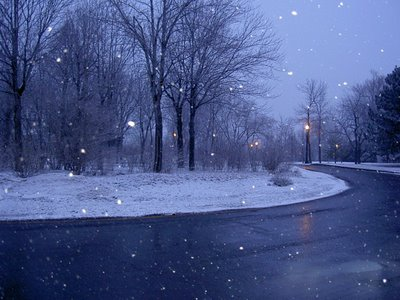 LA PRIMAVERA	SPRING
MARZO			MARCH
ABRIL			APRIL
MAYO			MAY
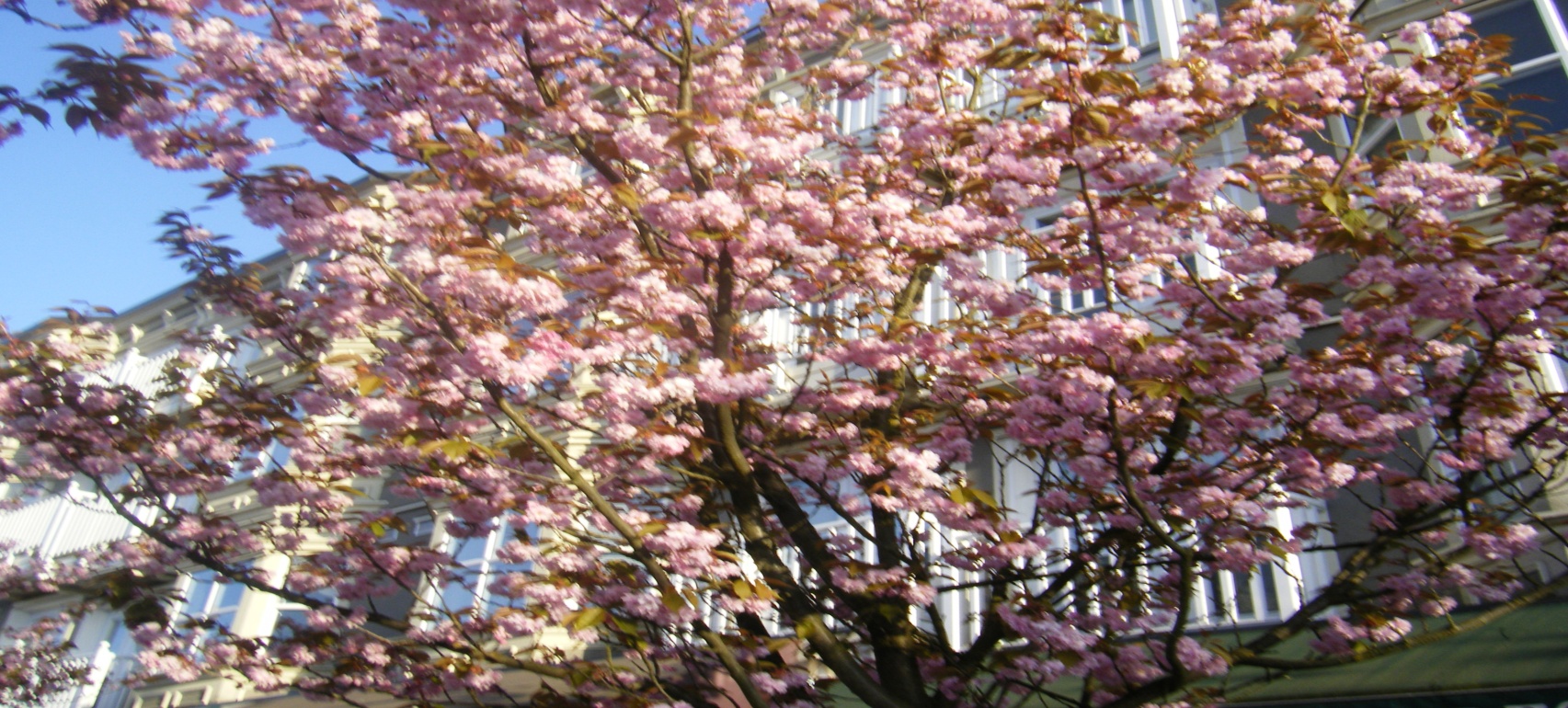 EL VERANO		SUMMER
JUNIO			JUNE
JULIO			JULY		
AGOSTO			AUGUST
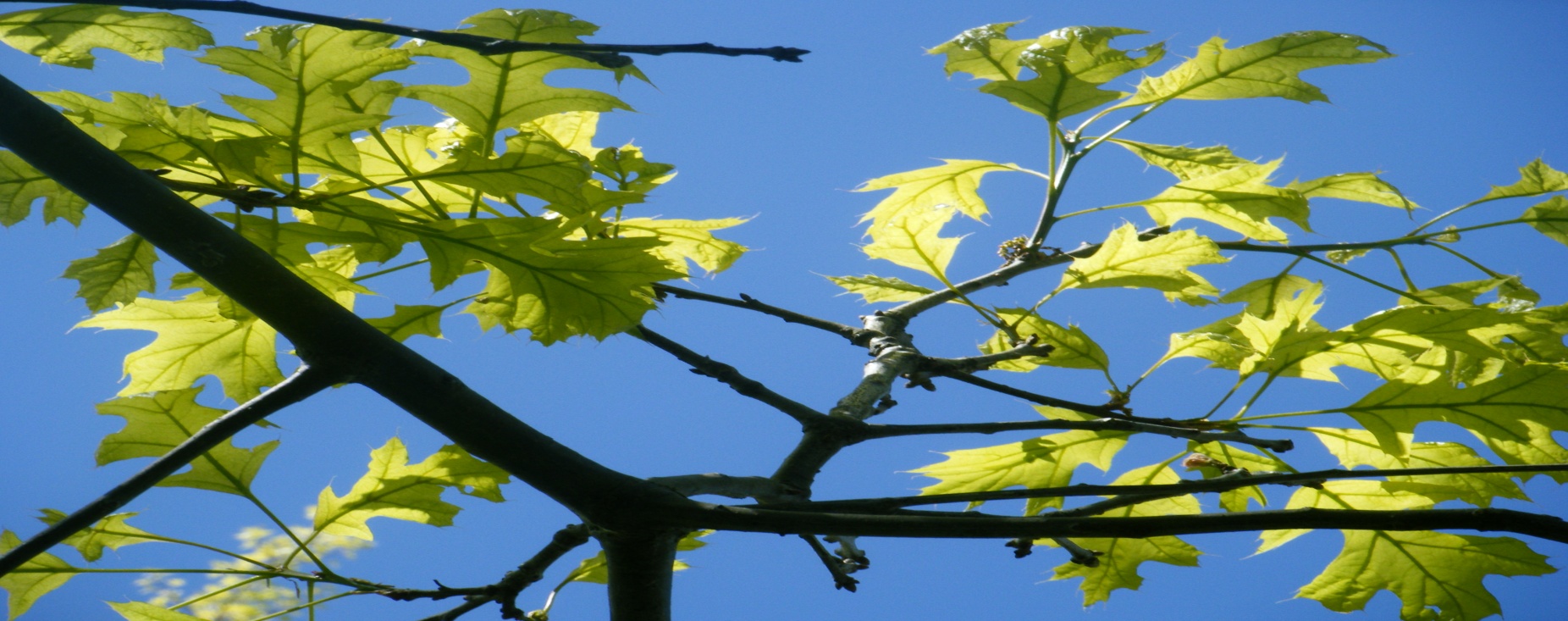 EL OTOÑO		AUTUMN
SEPTIEMBRE		SEPTEMBER
OCTUBRE			OCTOBER
NOVIEMBRE		NOVEMBER
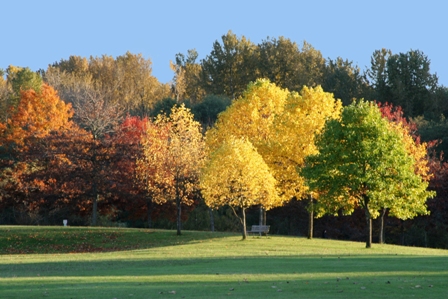 To ask for the date say
¿Qué fecha es hoy?	
What´s the date today?

When giving the date begin with the phrase “hoy es el…”
Hoy es el 16 (dieciséis) de septiembre
Today is the 16th of September 

Begin with the date followed by the preposition “de” and then the month. 

The first of the month is described as “El primero”
EL DÍA Y LA FECHA
When describing the date alone the article “el” comes before the number

Hoy es el 16 de septiembre.

When the day and date are expressed, no article is used

Hoy es miércoles 16 de septiembre